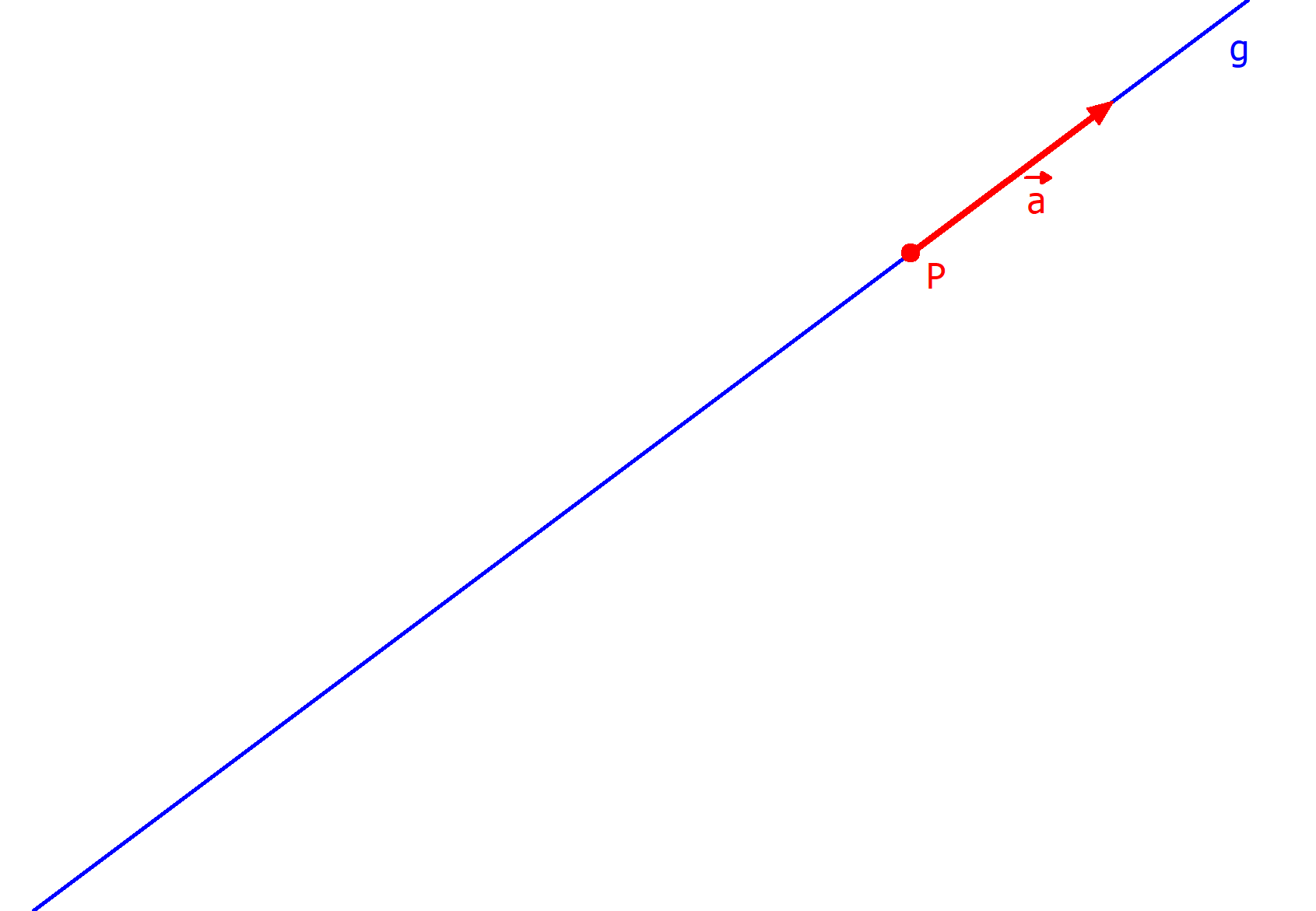 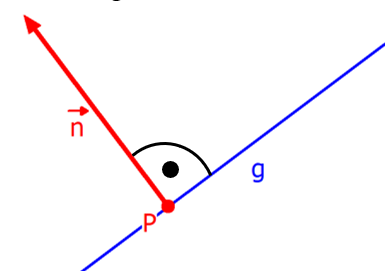 Der Punkt P kann übernommen werden.
Ausrechnen
Skalarprodukt
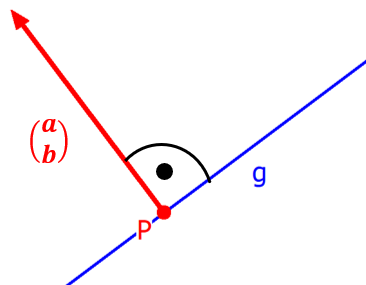 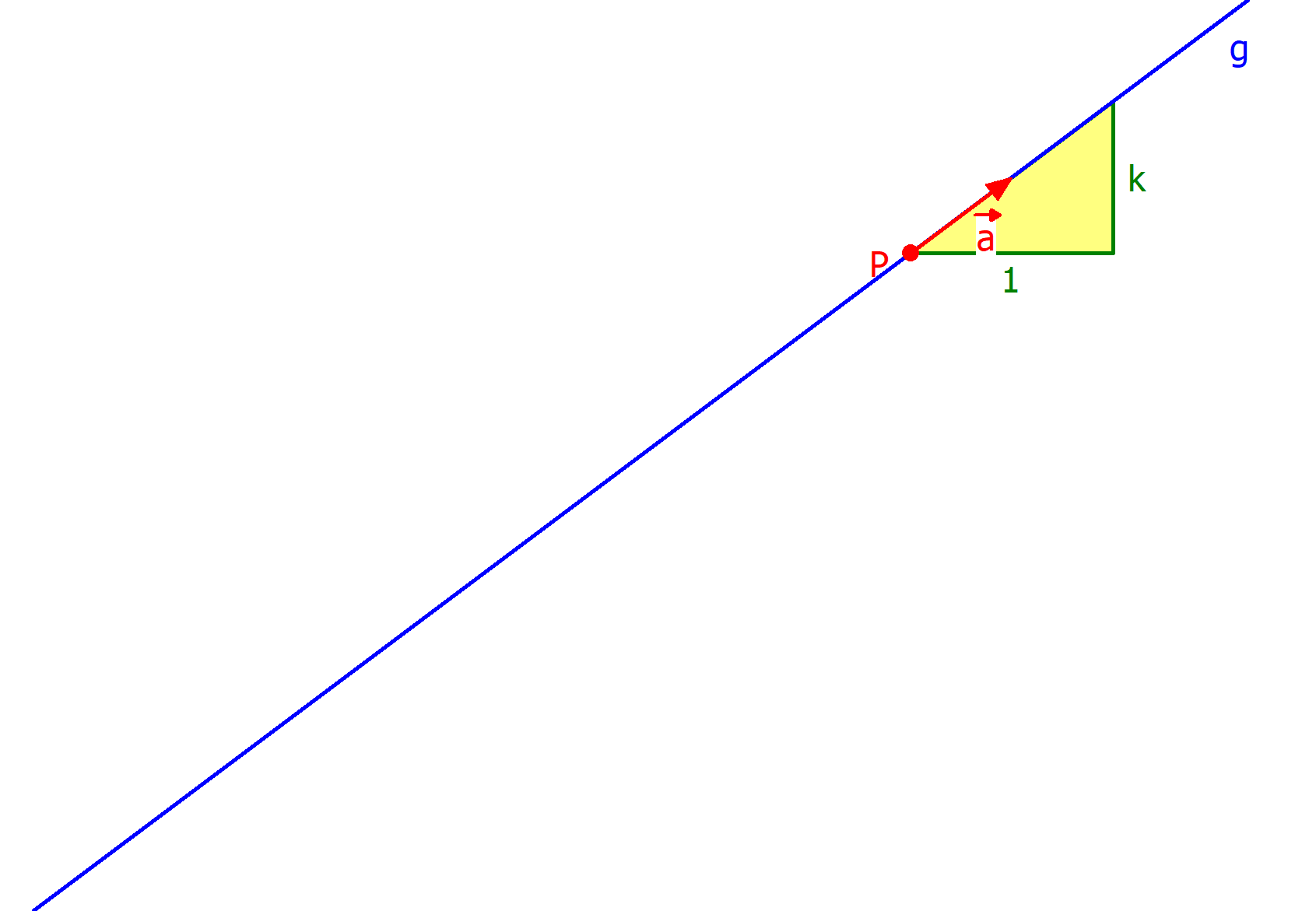 UMFORMEN
Senkrechte Gerade
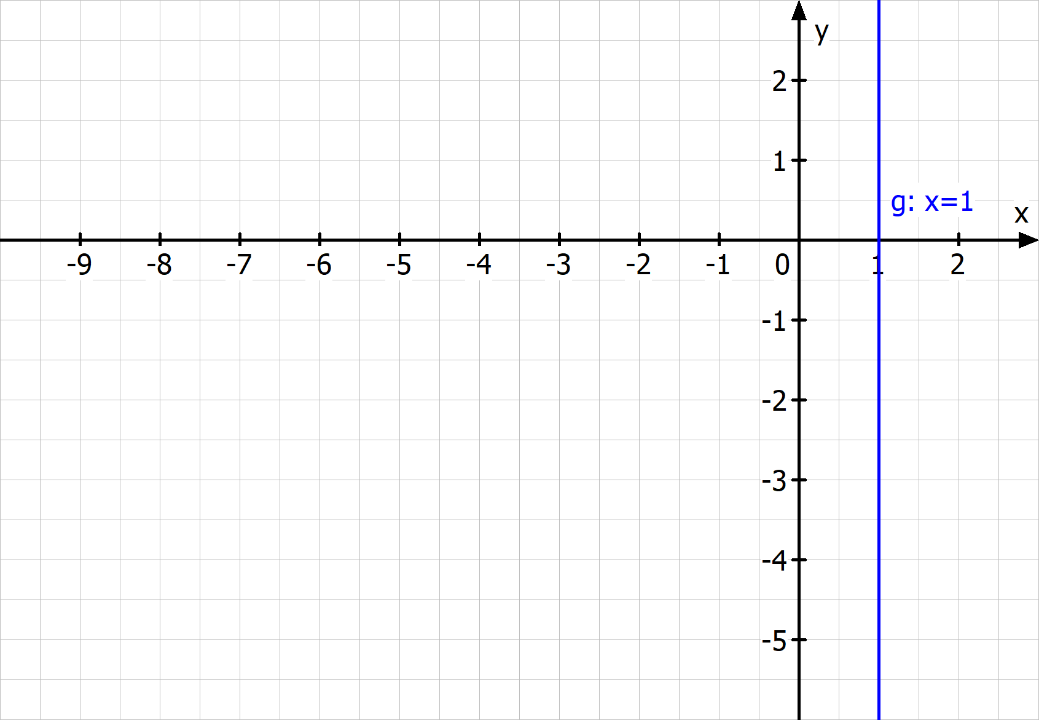 Bsp. 1) Gib die Gerade in der Parameterdarstellung an.
Bsp. 2) Gib die Gerade in der Normalvektorform und allgemeinen Form an.
Bsp. 4) Eine Gerade ist durch die Punkte A und B gegeben. Gib diese Gerade (1) in Parameterdarstellung, (2) in Normalvektordarstellung, (3) in allgemeiner Form und (4) als lineare Funktion an.